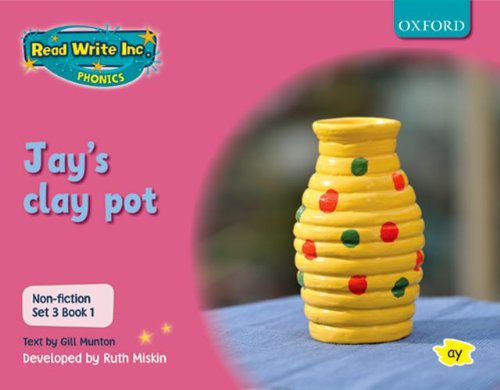 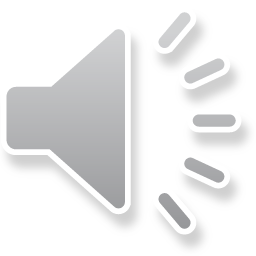 Speed Sounds
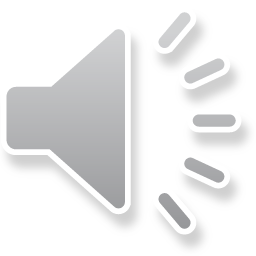 Speed Sounds
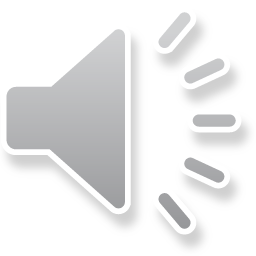 bott om
Story Green Words
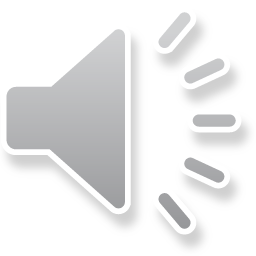 Story Green Words
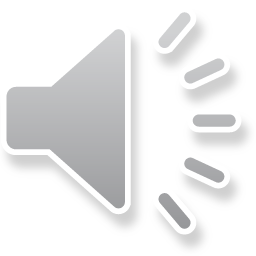 Red words
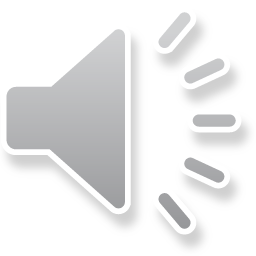 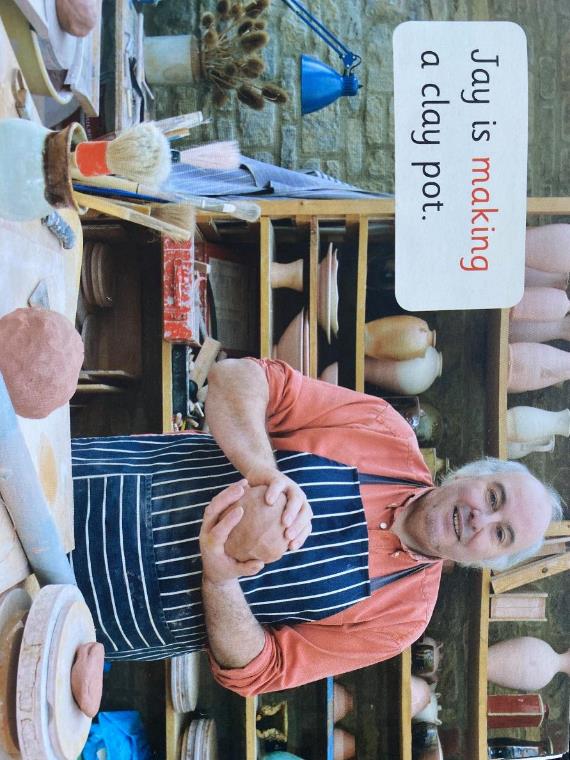 Jay’s clay pot
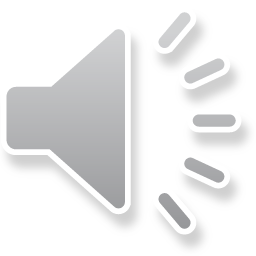 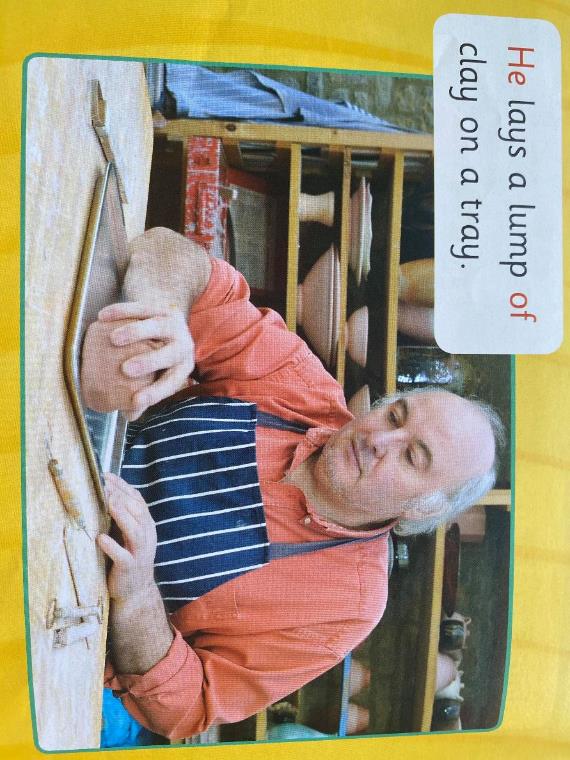 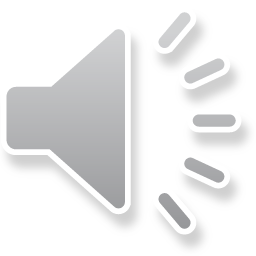 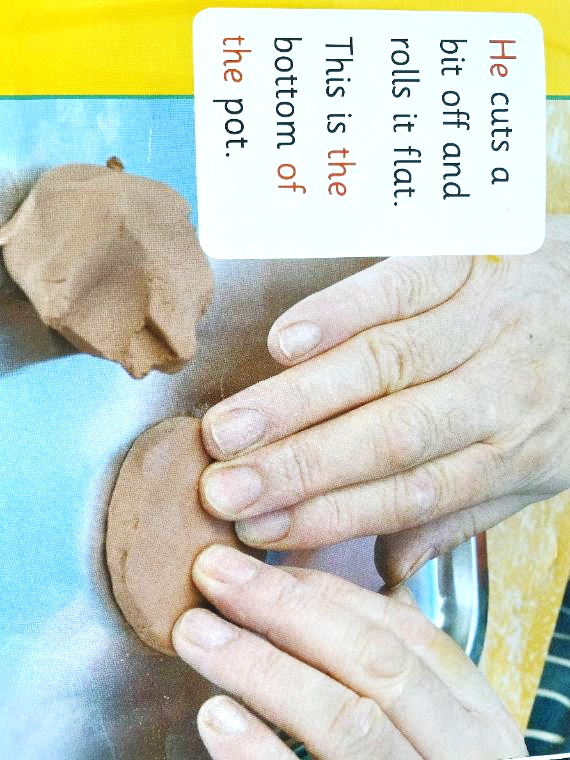 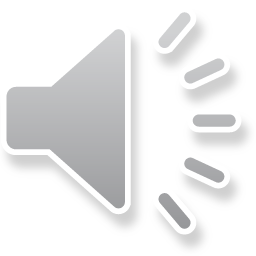 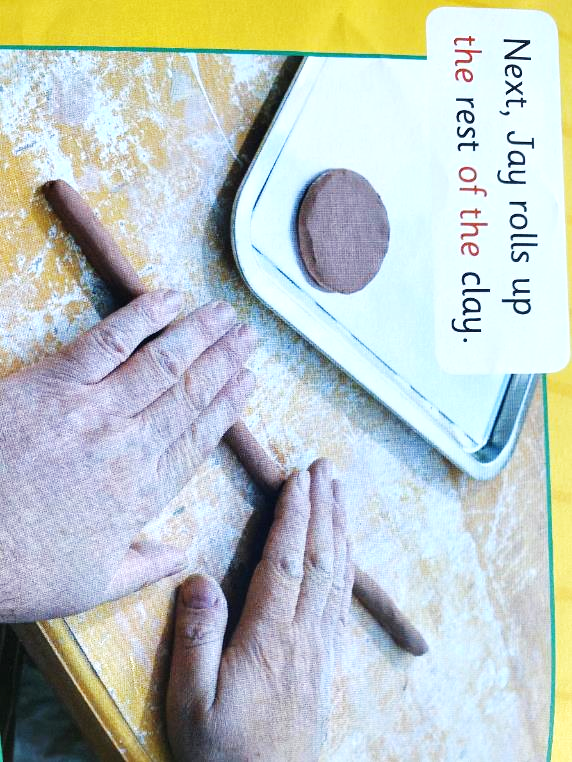 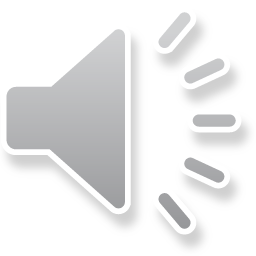 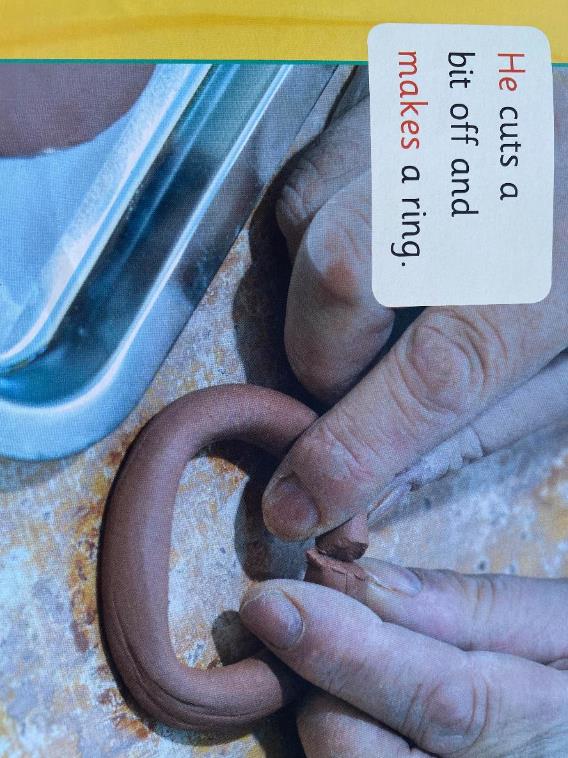 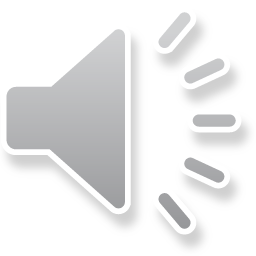 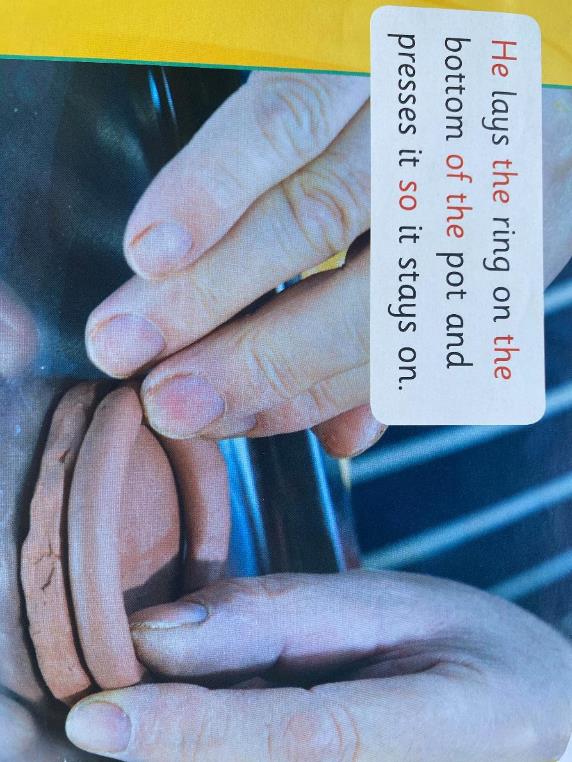 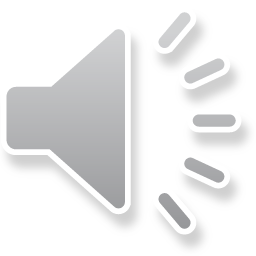 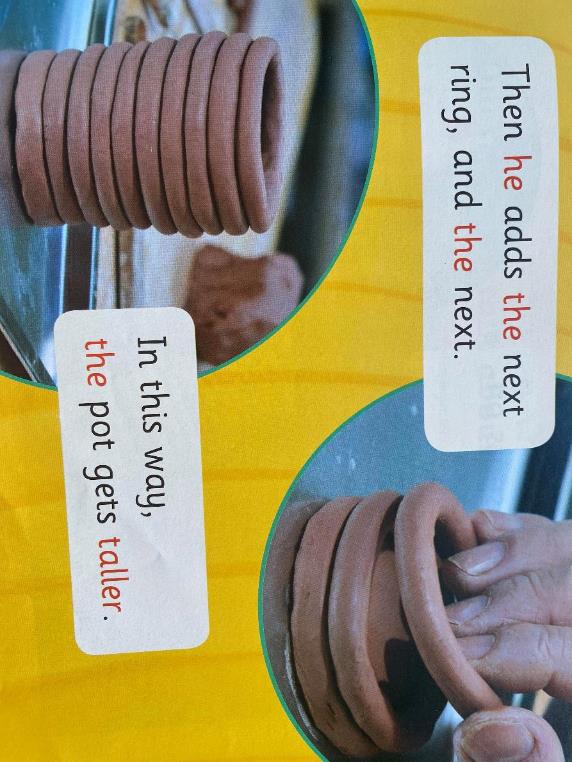 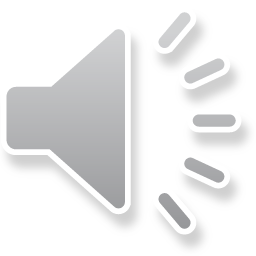 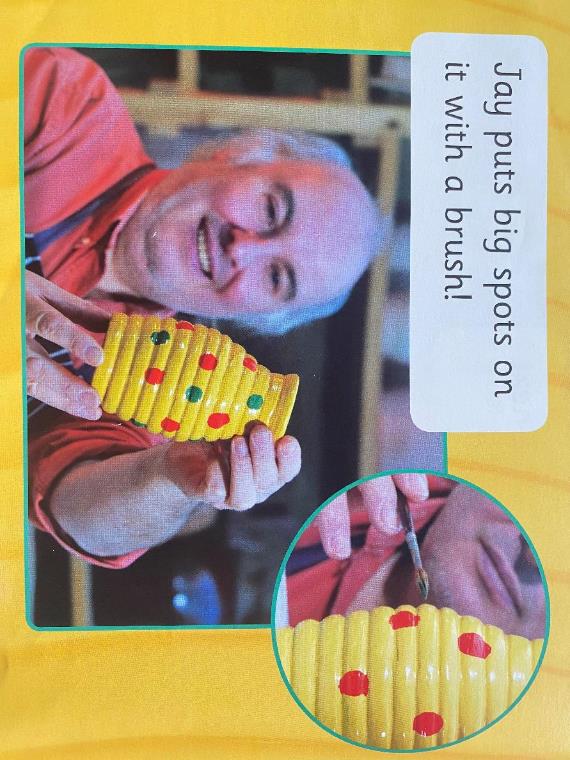 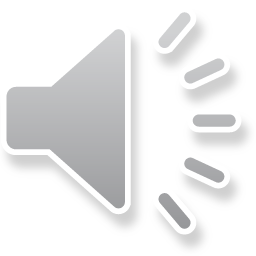 What is  the man called?

2. What does he use to make the pot?

3. Why does Jay use a brush?